HOSPICE Report to House Preventive Health and Policy Division 3/23/22
Jessica Hausauer, PhD
Executive Director
Minnesota Network of Hospice & Palliative Care
Palliative Care
Palliative (pronounced PAL-ee-uh-tiv) Care 

Medical care for people living with serious illness
Palliative Care
Focuses on improving quality of life 

Reduces pain, symptoms, and stress related to serious illness

Supports patients and caregivers
Palliative Care
Any age

Any stage of serious illness

Can receive treatments intended to cure 

Provided by a team that collaborates with your primary care doctor or other specialists

Receive in home, hospital, outpatient clinic, long-term care, assisted living, cancer centers
Who Pays
Medicare Part B and Medicaid offer some coverage

Some private insurance plans
Hospice
Hospice (pronounced HAW-spiss) care is:

Palliative care specific to the final six months of life

Forgo curative treatment

Medicare Hospice benefit

Reduce physical, spiritual, social, and emotional pain

Grief support
Hospice
Receive wherever you call home. Private home, assisted living center, long-term care facility, hospital, group home, foster home, apartment
Who Pays
Paid for by Medicare, Medical Assistance, MinnesotaCare, most private insurance companies, private pay, Veteran’s benefits
Core Differences
Overall Benefits
Pain and symptoms managed
Quality of life
Length of life
Family satisfaction
Family bereavement outcomes
Physician satisfaction
Fewer ER visits and hospital stays
Fewer unwanted medical interventions
Lower hospital mortality
Sources: The Case for Palliative Care, CAPC; What are Palliative Care & Hospice?, NIA
Hospice Utilization
(Medicare Hospice Deaths/Total Medicare Deaths
Sources: 2016 & 2020 Medicare annual data, compiled by Hospice Analytics
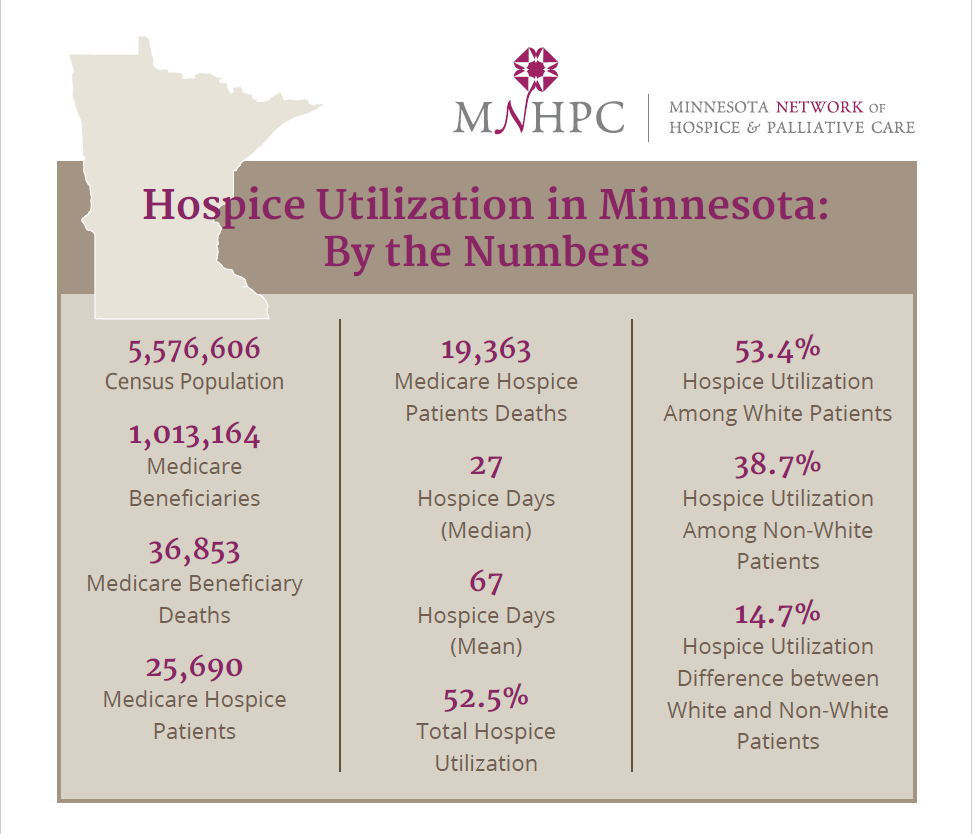 Source: 2017 Medicare annual data, compiled by Hospice Analytics
2017 Hospice Utilization x County – MN (slide 1 of 2)
(Medicare Hospice Deaths / Total Medicare Deaths)
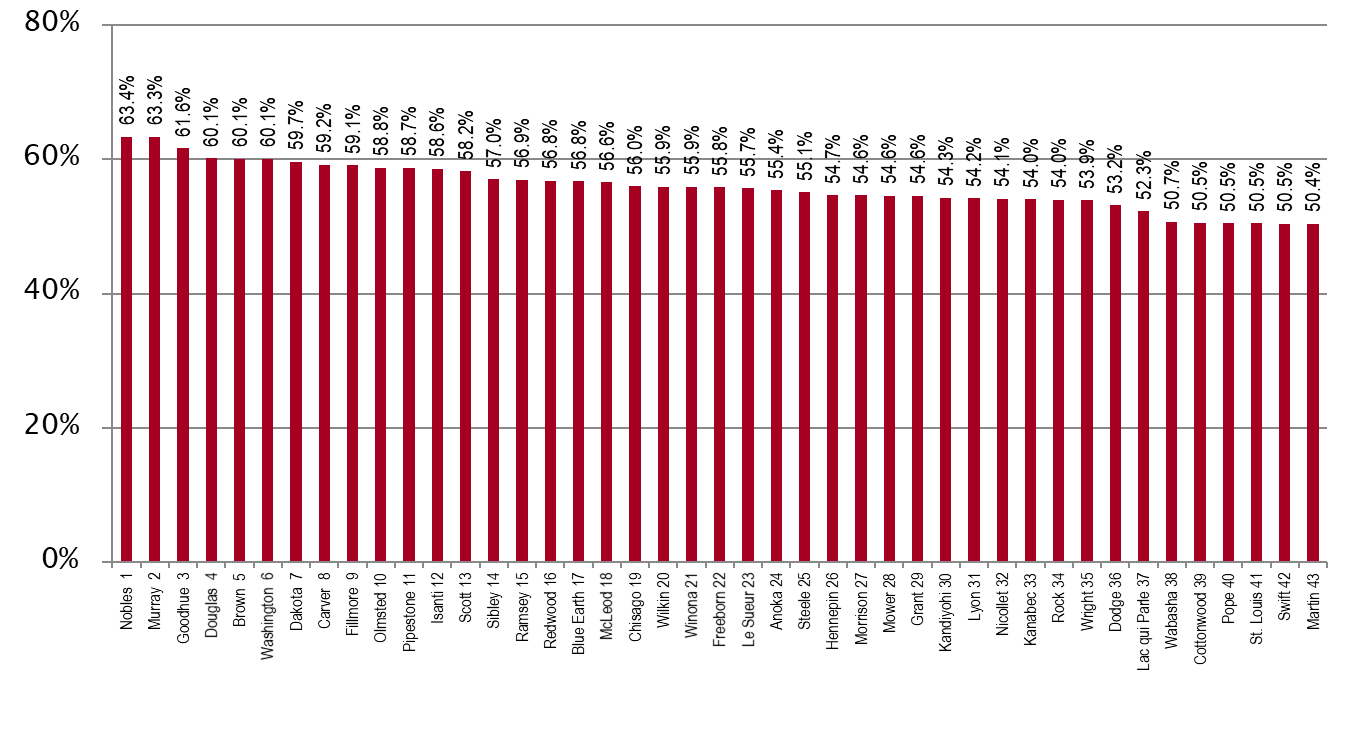 Source: 2017 Medicare annual data, compiled by Hospice Analytics
2017 Hospice Utilization x County – MN (slide 2 of 2)
(Medicare Hospice Deaths / Total Medicare Deaths)
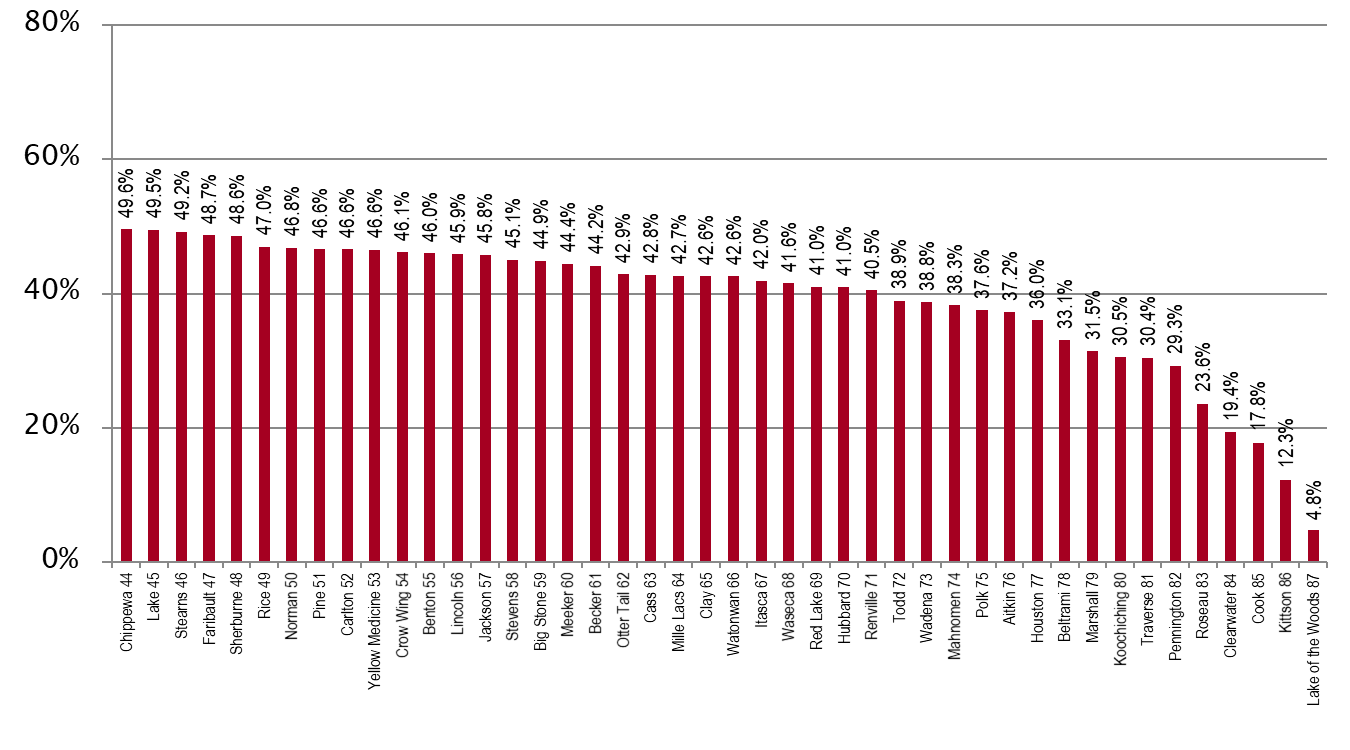 Source: 2017 Medicare annual data, compiled by Hospice Analytics
2017 Hospice Utilization – Minnesota
(Medicare Hospice Deaths / Total Medicare Deaths)
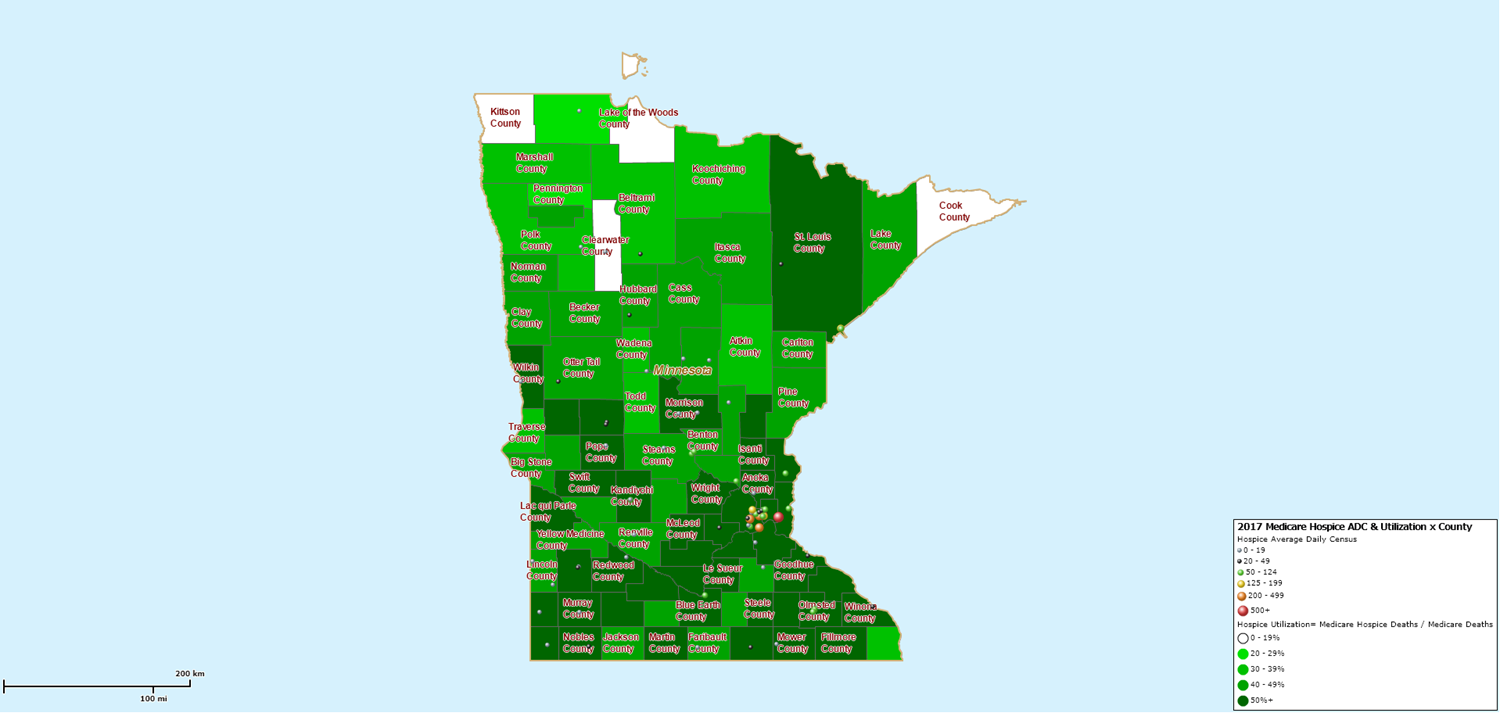 Source: 2017 Medicare annual data, compiled by Hospice Analytics
Top Primary Diagnoses
Cancer: 25%
Dementia: 20%
Stroke: 9%
Congestive Heart Failure: 8%
COPD: 6%
Source: 2018 Medicare Fee-For-Service Post Acute Provider Public Use File
Increasing Hospice Use
Increasing access to high quality end of life care requires a multi-pronged approach that targets: 

the current and future palliative care and hospice workforce
non-hospice and palliative care health care professionals
patients, families and consumers
Increasing Hospice Use
Support the recommendations of the Minnesota Palliative Care Advisory Council
Address current and long term workforce crisis
Support education and training for primary and specialty palliative care and hospice

Fund a public awareness campaign for palliative care and hospice that is culturally and linguistically appropriate 

Fund grief and bereavement services and utilize hospices as community resources 

Ensure that hospice providers can provide palliative care under their hospice license
Resources
Minnesota Network of Hospice & Palliative Care

Minnesota Palliative Care Advisory Council